ocean-based Carbon Dioxide Removal(CDR)
Prepared by Madison Wood
All [IPCC] pathways that limit global warming to 1.5°C with limited or no overshoot project the use of carbon dioxide removal (CDR) on the order of 100–1000 GtCO2 over the 21st century.
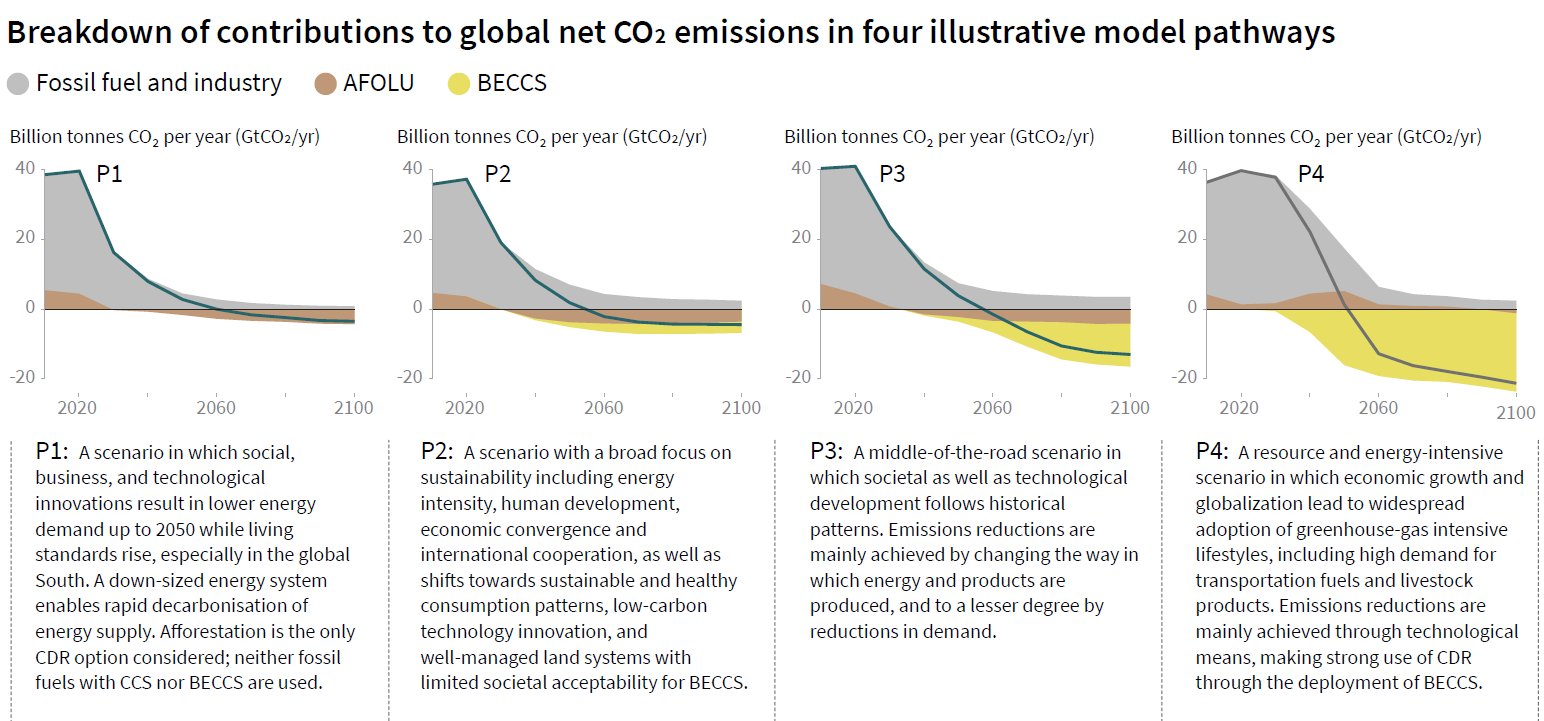 IPCC, 2018: Summary for Policymakers
Achieving CDR, or “negative emissions”
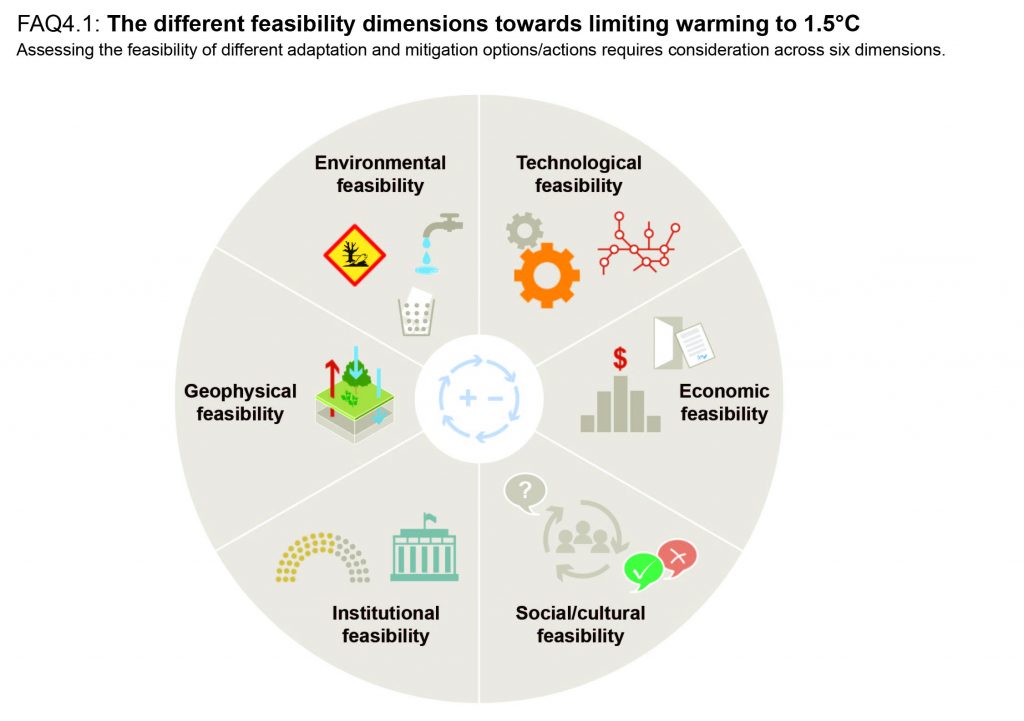 Large scale:  remove 100–1000 GtCO2 by 2100(for context, we emit ~40 GtCO2 per year)
Multiple approaches:  nature & tech-based solutions (none are risk-free, none are large-scale-ready)
Lots to do:  R&D, finance, governance(we’ll talk mostly about R&D)
Adapted from C2G Carnegie Climate Governance Initiative resources
Image from IPCC Ch.4 FAQ
Types of CDR
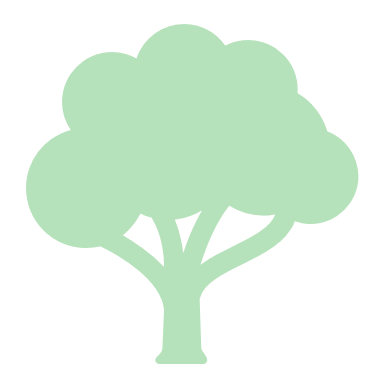 Enhance existing natural processes that remove carbon from the atmosphere (e.g., by increasing its uptake by trees, soil, or other ‘carbon sinks’)
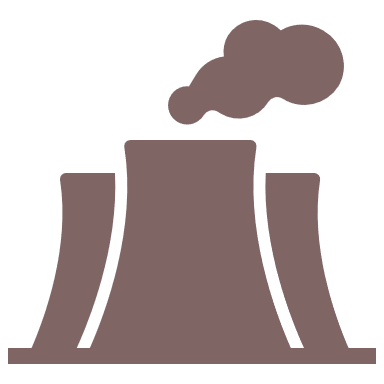 Use chemical processes to, for example, capture CO2 directly from the ambient air and store it elsewhere (e.g., underground).
All CDR methods:
are at different stages of development: some are more conceptual, not yet tested at scale
have different potentials for achieving negative emissions
have different associated costs and side effects
Info from IPCC Ch.4 FAQ
CDR Taxonomy
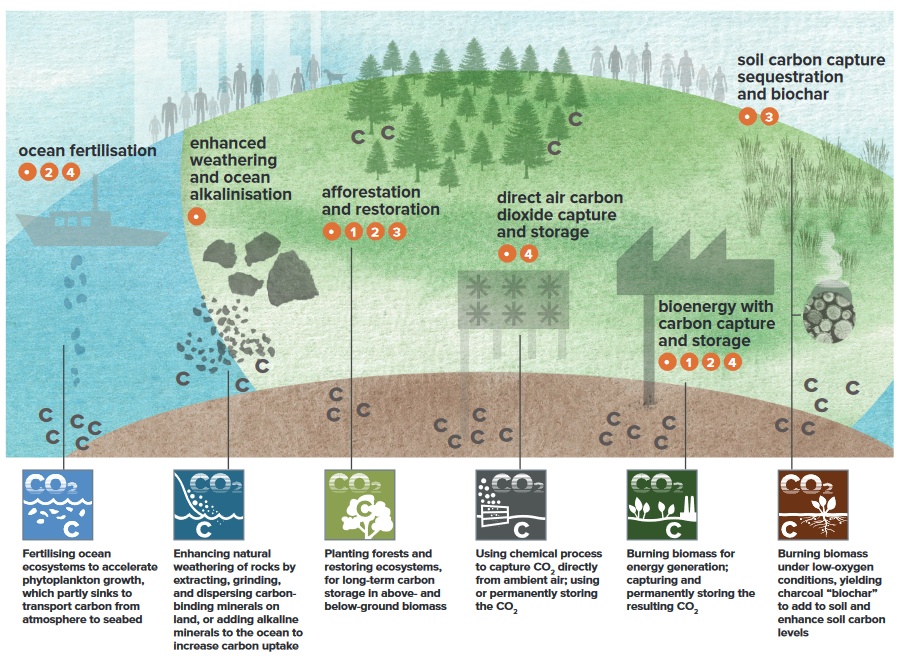 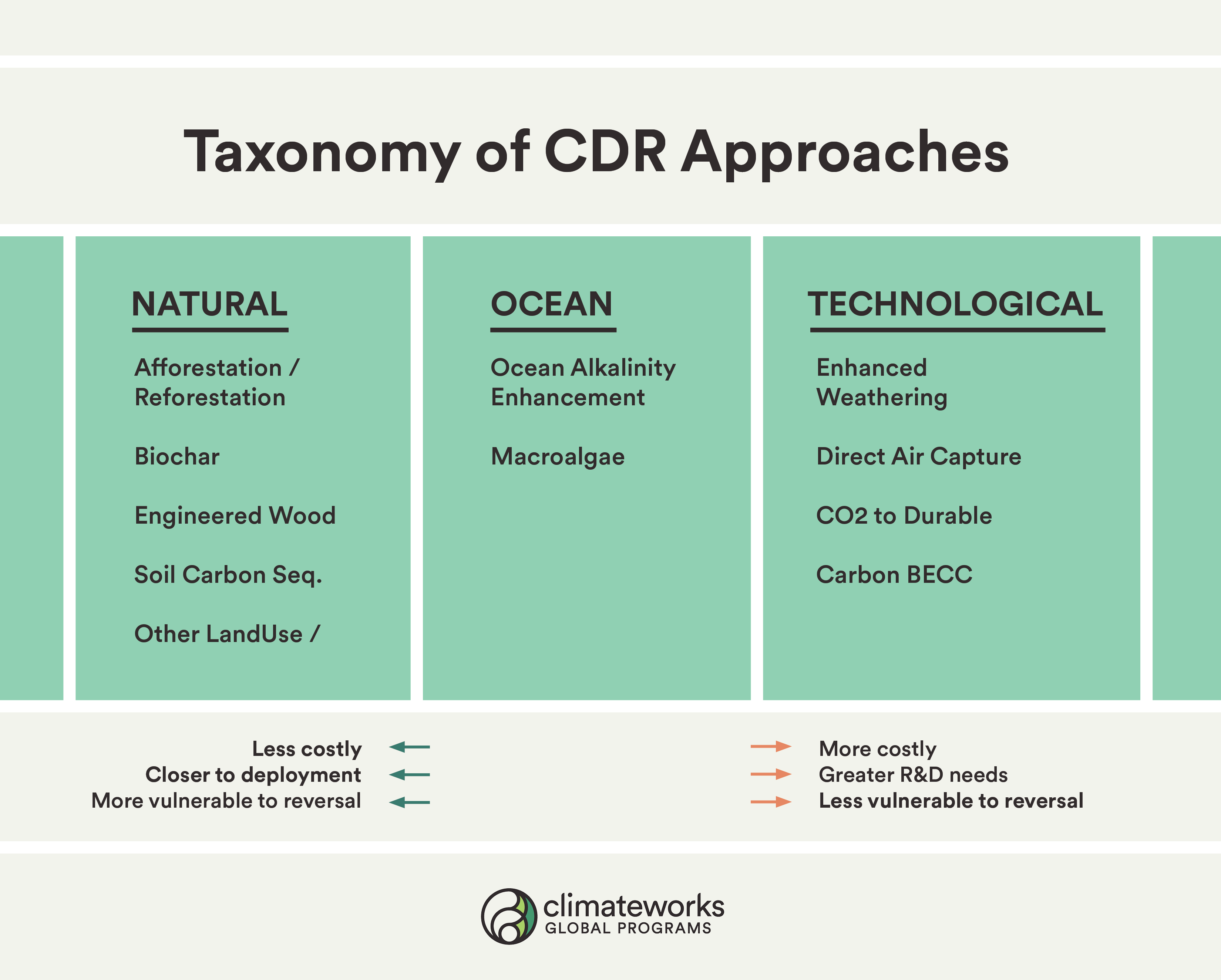 Less costly, closer to deployment
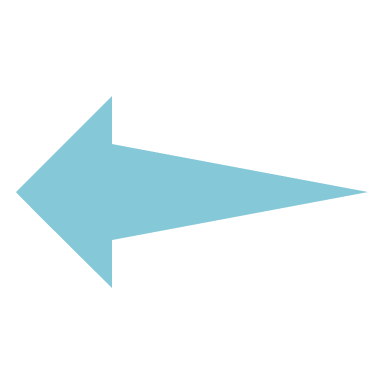 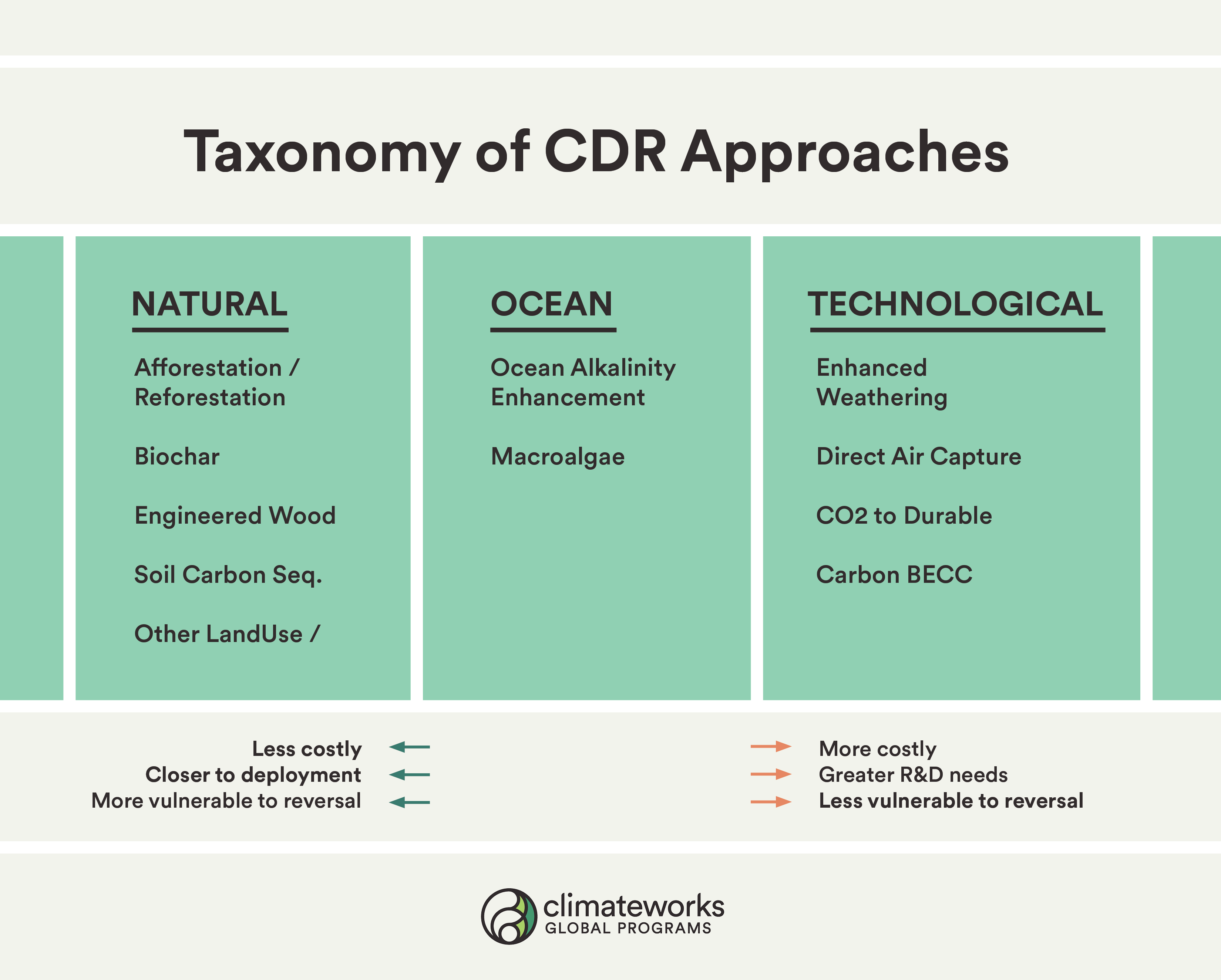 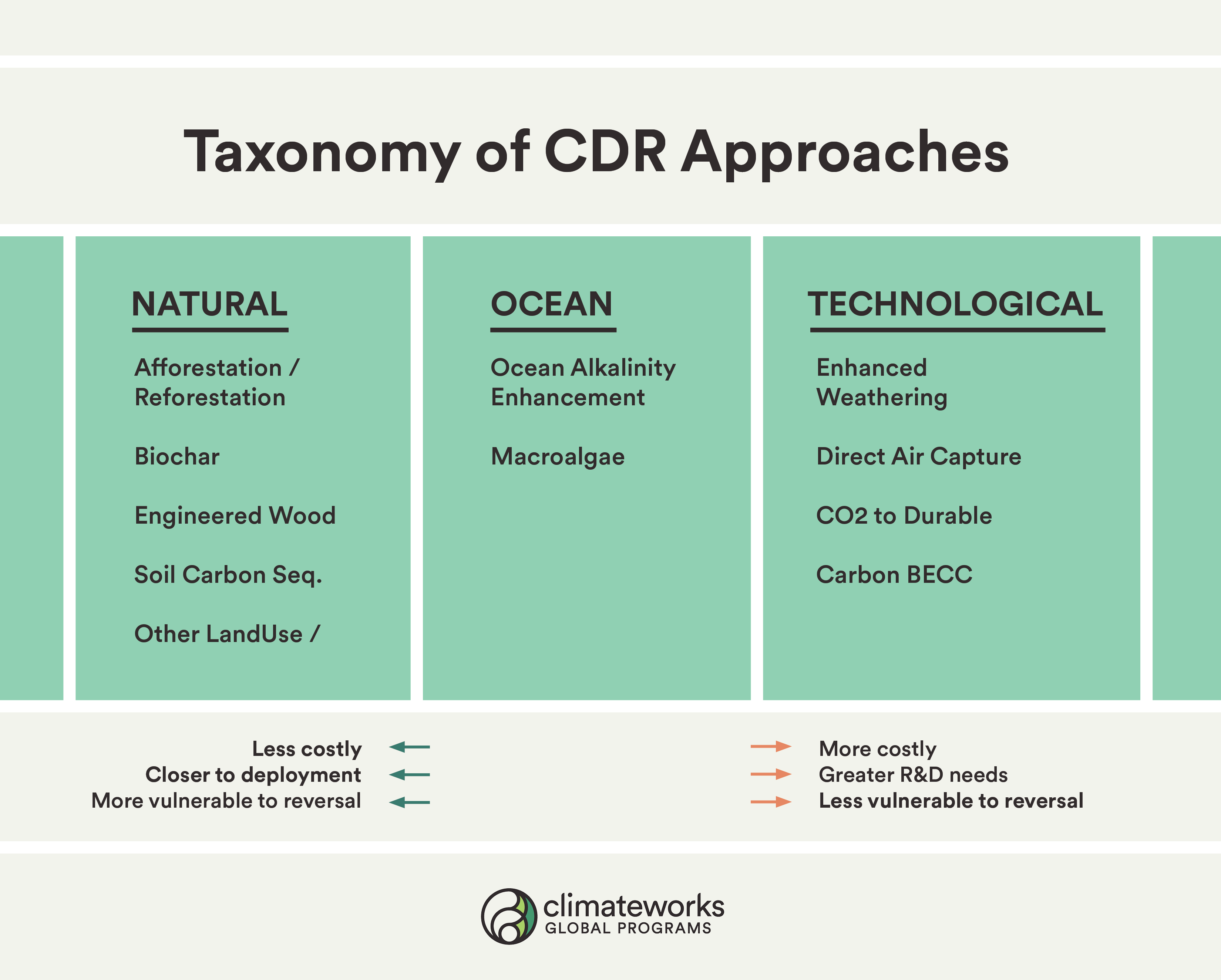 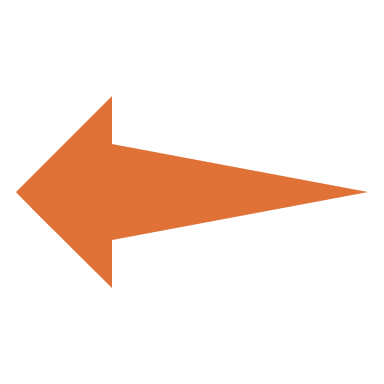 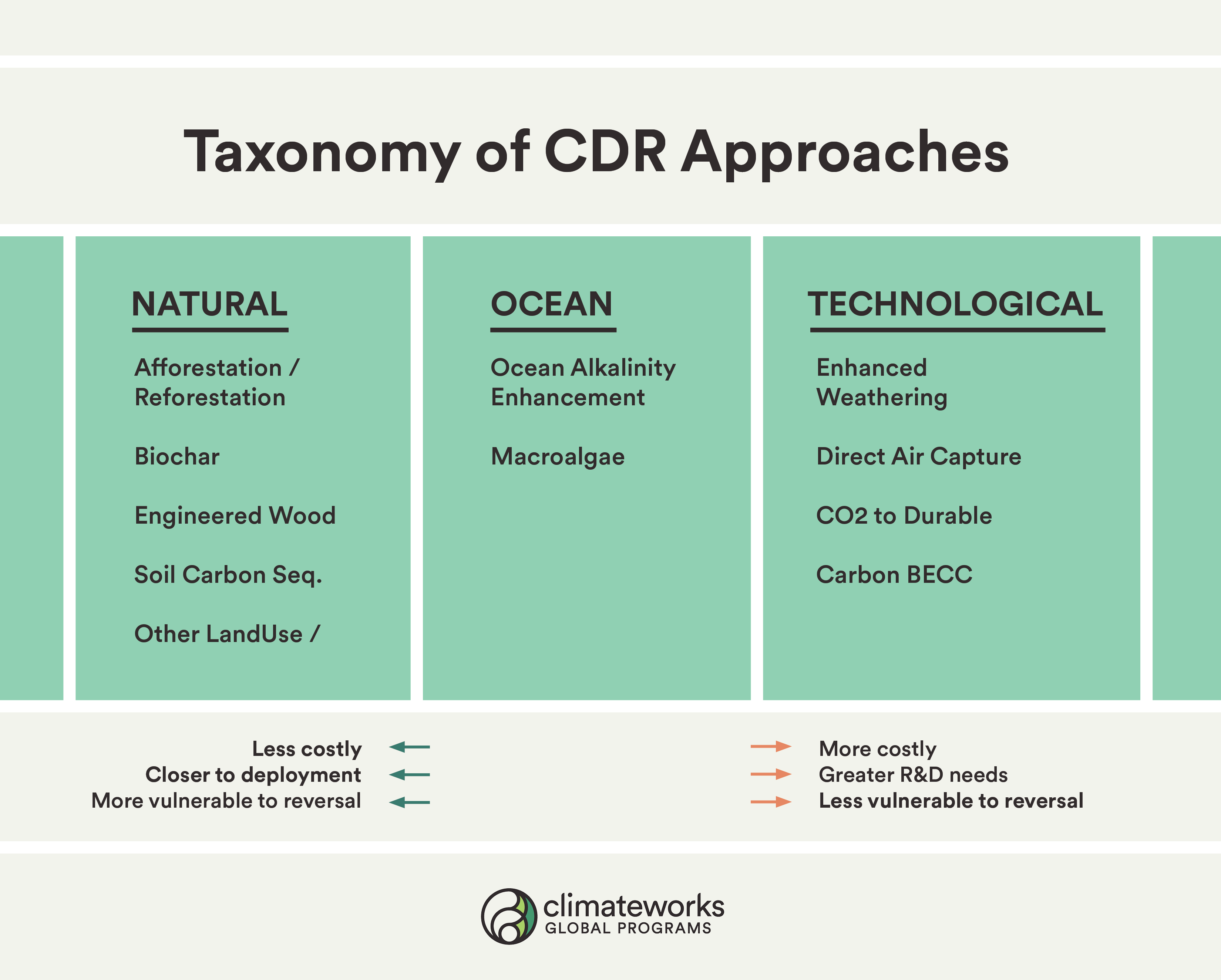 More costly, greater R&D needs
Infographic from C2G Carnegie Climate Governance Initiative, Taxonomy from climateworks.org
Marine, or ocean-based, CDR
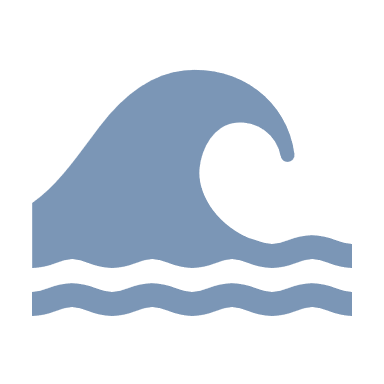 “To date, most CDR development has been focused on land-based solutions.
Less known is another set of approaches to carbon removal with particularly strong potential – those that depend on the power and size of the ocean.”
						- Ocean Visions
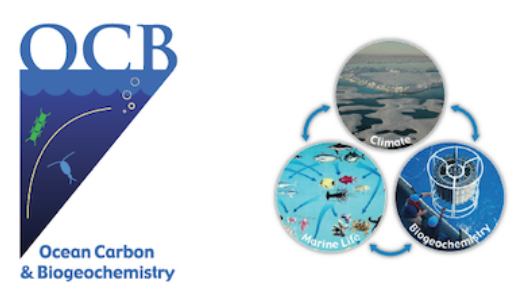 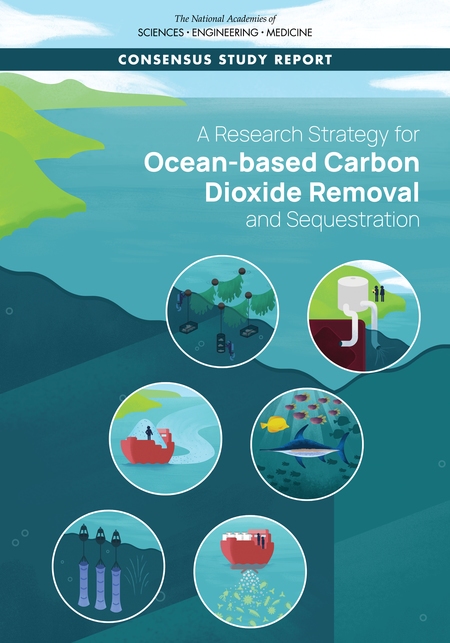 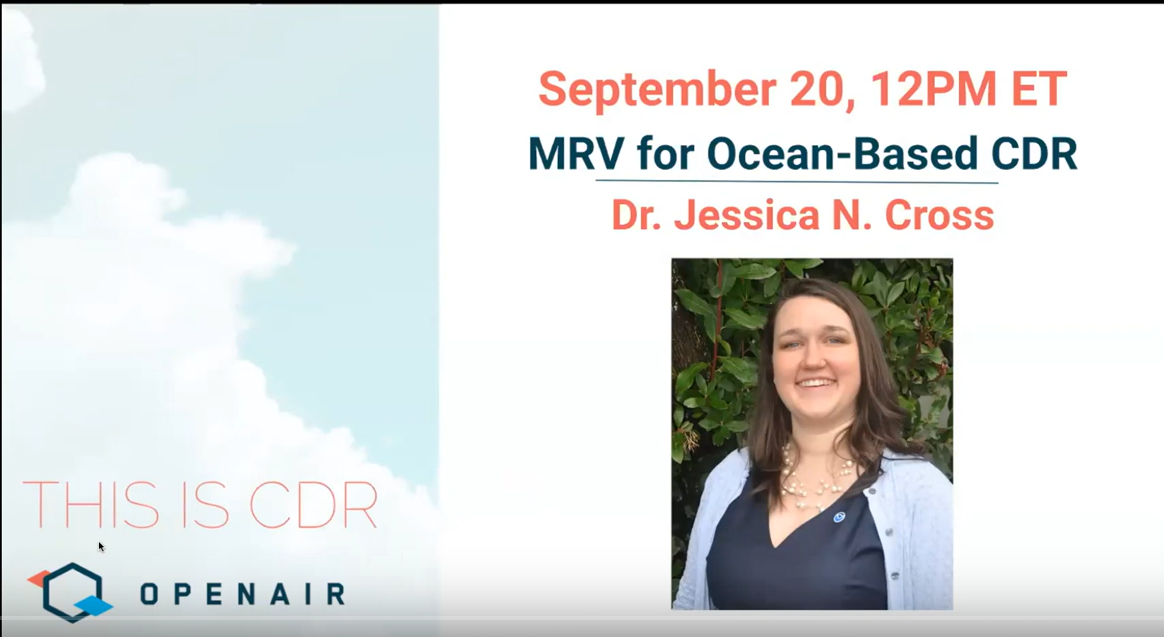 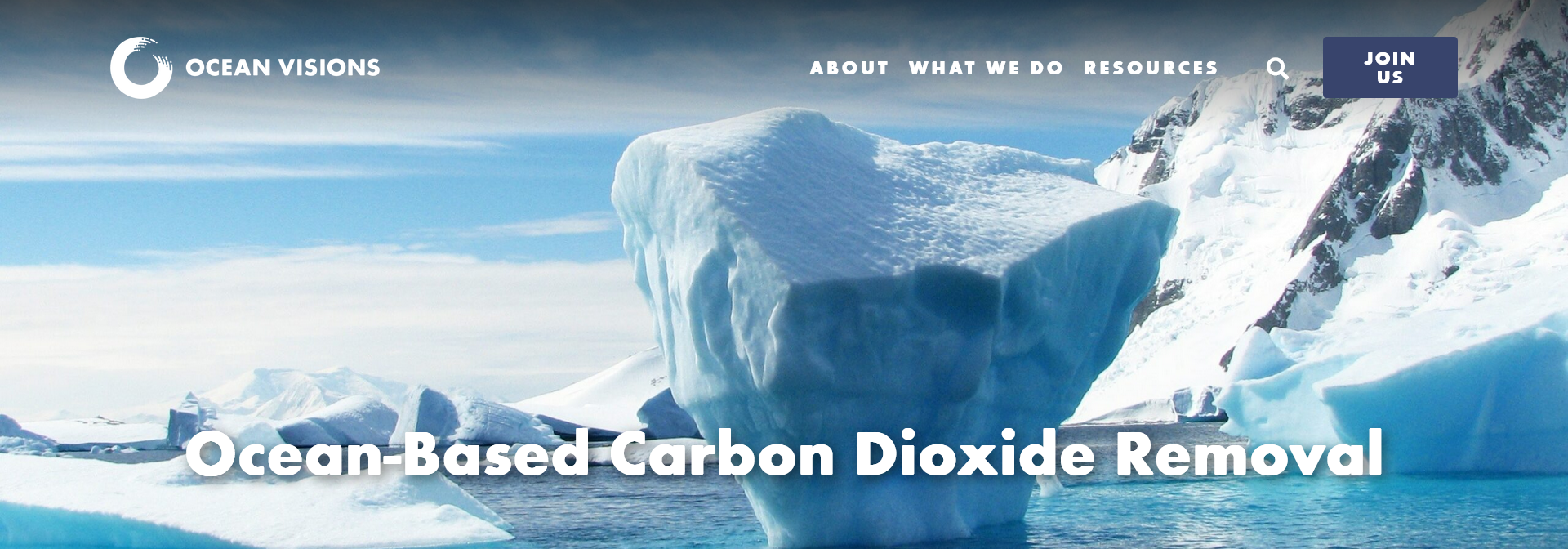 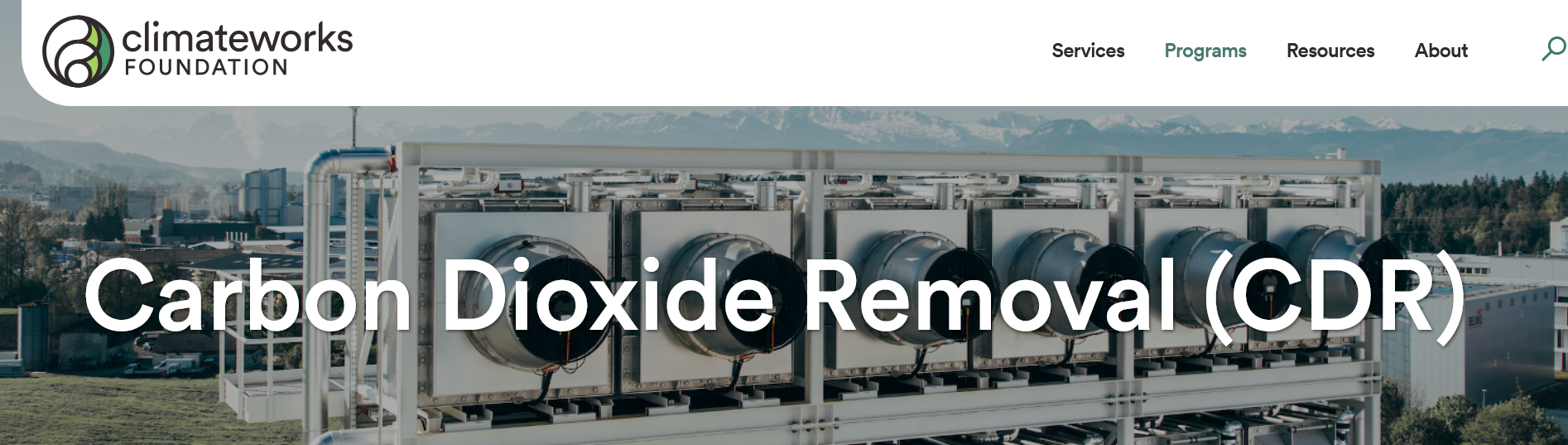 Ocean CDR
Artificial Downwelling
    Deep Sea Storage
    Electrochemical Ocean Capture
    Macroalgal Cultivation
    Marine Ecosystem Restoration
    Microalgae Cultivation
    Ocean Alkalinity Enhancement
Infographic from National Academies of Sciences, Engineering, and Medicine. 2021.
Assessment Criteria
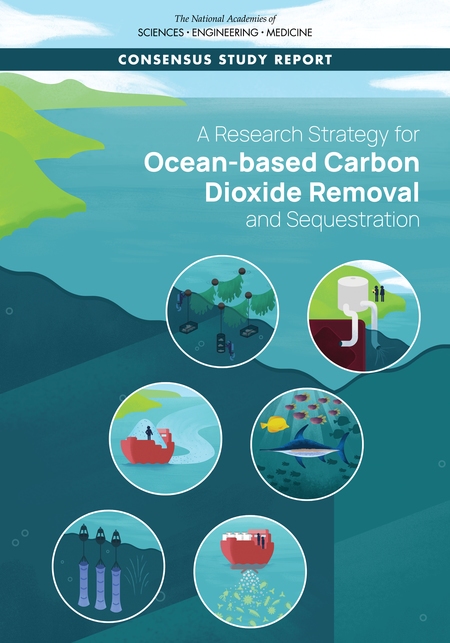 Knowledge Base
    Efficacy
    Durability
    Scale
    Monitoring & Verification
    Environmental & Social Impacts
    Governance & Social Dimensions
A research strategy for ocean-based carbon dioxide removal and sequestration (2021). National Academies of Sciences, Engineering, and Medicine
Assessment Criteria
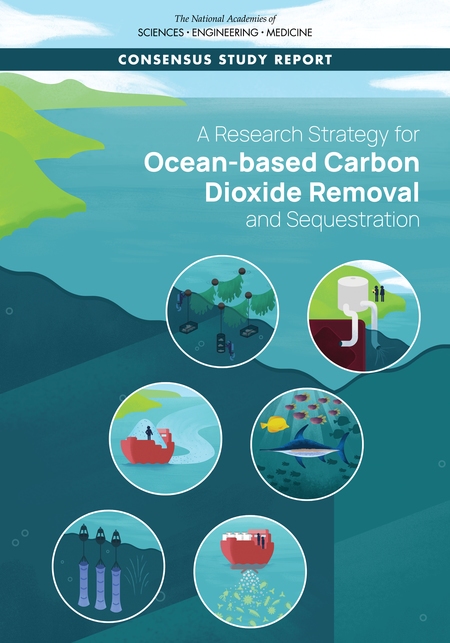 Knowledge Base
common challenges:
inadequate
 based only on laboratory-scale experiments, conceptual theory and/or numerical
A research strategy for ocean-based carbon dioxide removal and sequestration (2021). National Academies of Sciences, Engineering, and Medicine
Assessment Criteria
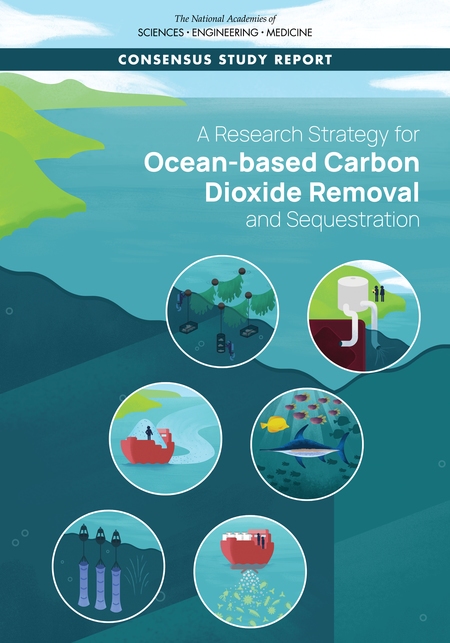 Governance
common challenges:
social & regulatory acceptability
 role  of CDR generally, plus project-scale discussions
A research strategy for ocean-based carbon dioxide removal and sequestration (2021). National Academies of Sciences, Engineering, and Medicine
Assessment Criteria
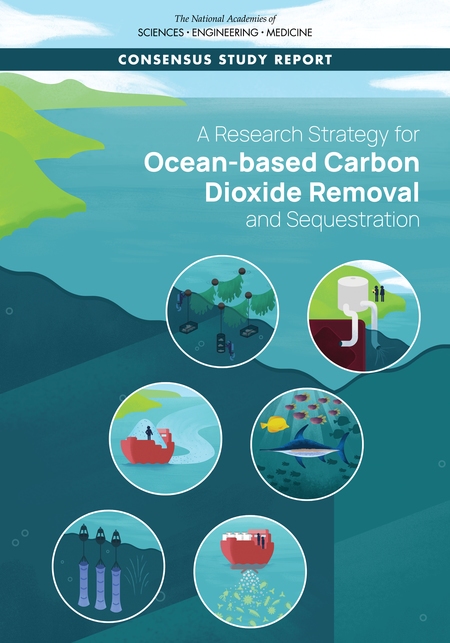 Monitoring & Verification
common challenges:
how do we quantify efficacy and durability, plus impacts?
MRV necessary for governance and markets
A research strategy for ocean-based carbon dioxide removal and sequestration (2021). National Academies of Sciences, Engineering, and Medicine
Assessment Criteria
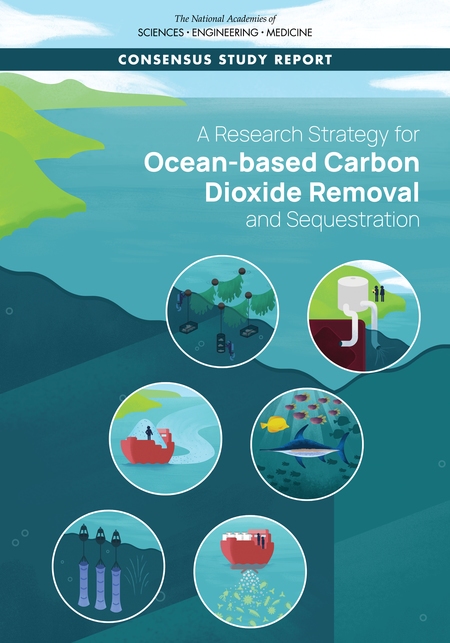 Environmental & Social Impacts
common challenges:
all strategies modify marine environments in some way
knowledge base is weak regarding intended & unintended consequences
A research strategy for ocean-based carbon dioxide removal and sequestration (2021). National Academies of Sciences, Engineering, and Medicine
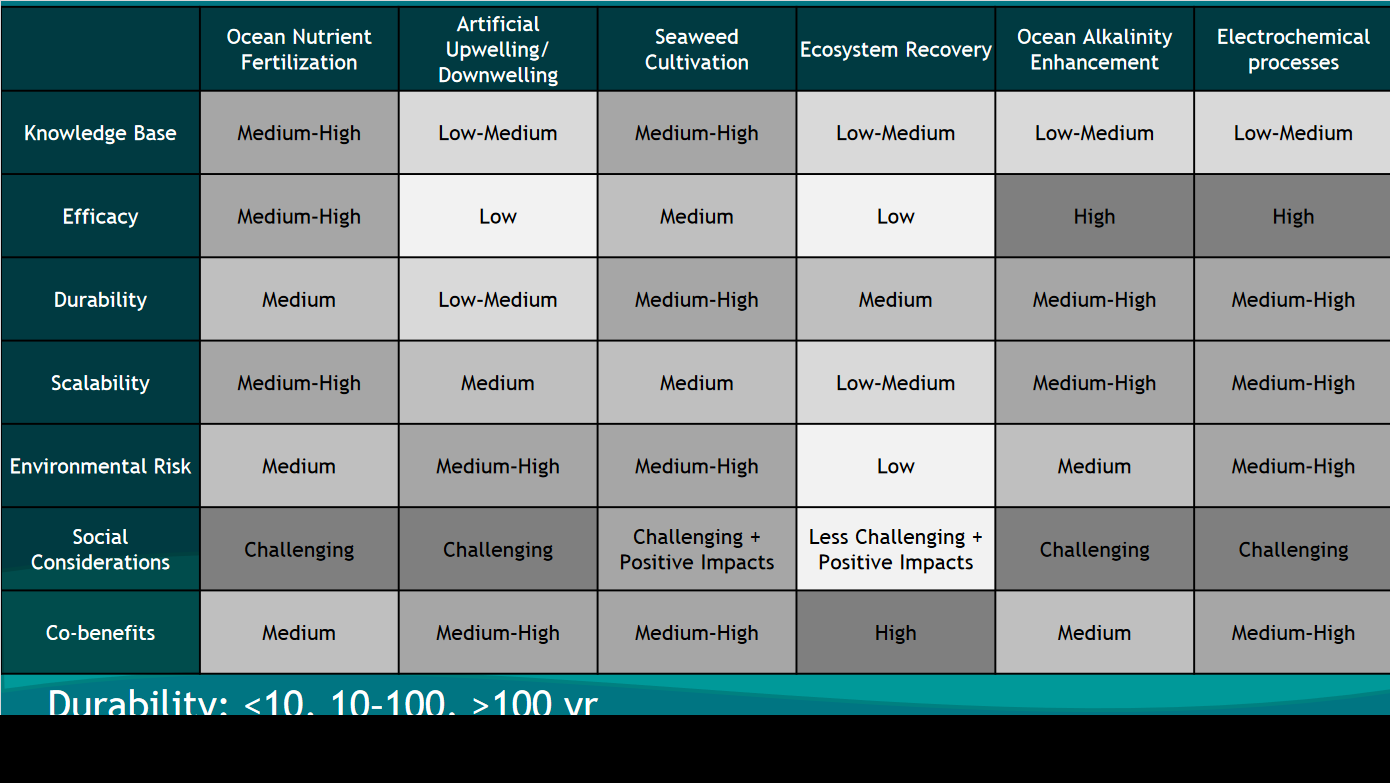 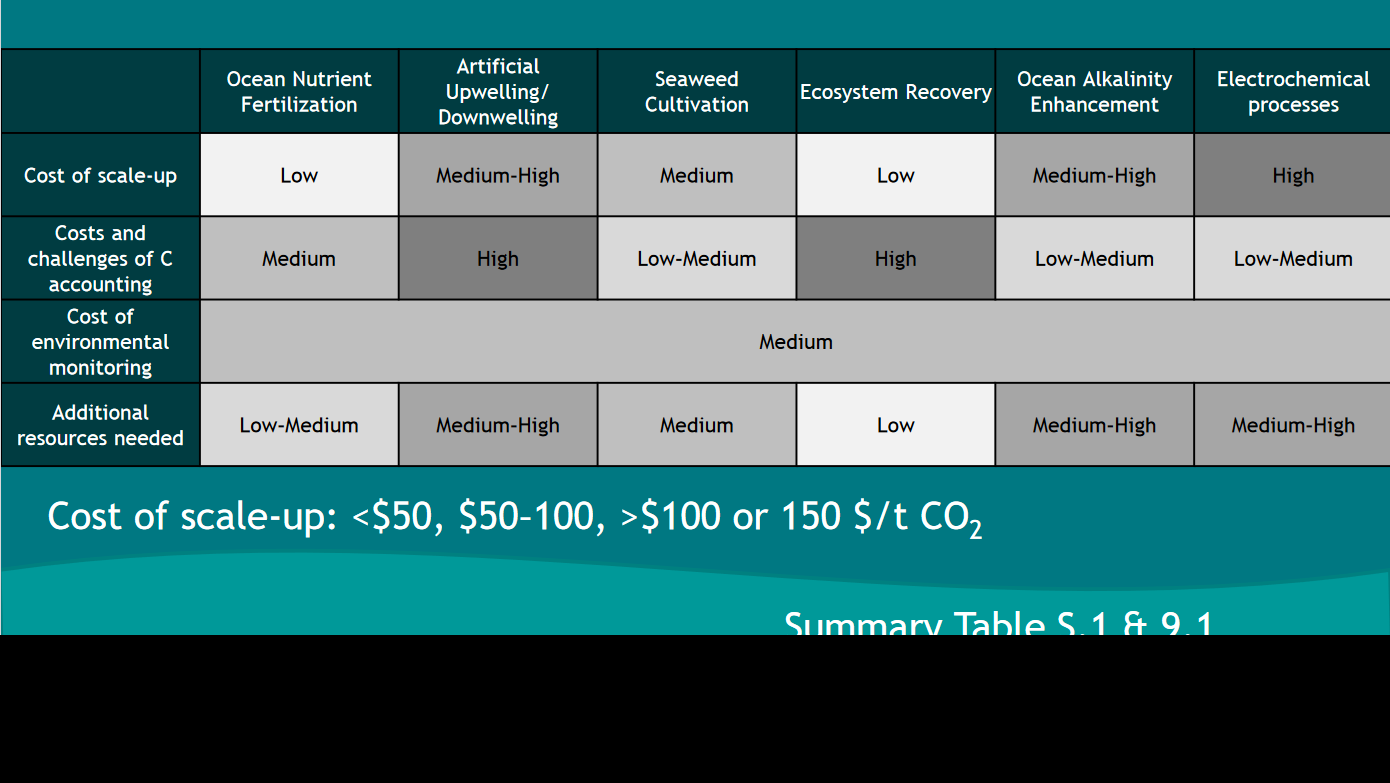 A research strategy for ocean-based carbon dioxide removal and sequestration (2021). National Academies of Sciences, Engineering, and Medicine
[Speaker Notes: https://nap.nationalacademies.org/resource/26278/Ocean_CDR_2021.pdf
file:///C:/Users/maddi/Downloads/ocean%20cdr%20public%20briefing%20presentation_final-1.pdf
https://nap.nationalacademies.org/read/26278/chapter/2#10
https://www2.oceanvisions.org/roadmaps/
https://oceanvisions.org/ocean-based-carbon-dioxide-removal/]
Ocean Alkalinity Enhancement
aka “enhanced weathering” (if on land)

Inspired by Earth’s modulation of alkalinity on geological timescales:adding alkalinity via natural or enhanced weathering is counteracted by the precipitation of carbonate, which reduces alkalinity
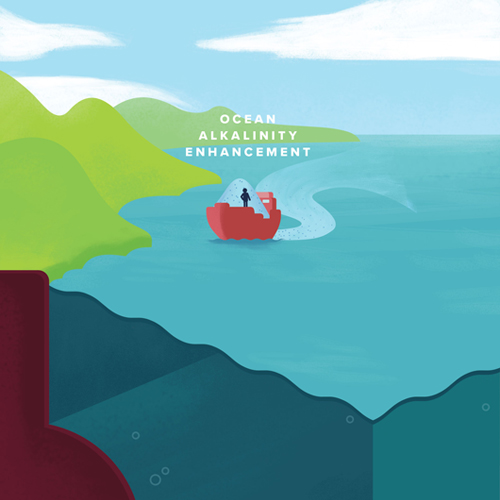 A research strategy for ocean-based carbon dioxide removal and sequestration (2021). National Academies of Sciences, Engineering, and Medicine
OAE – Scientific Principles
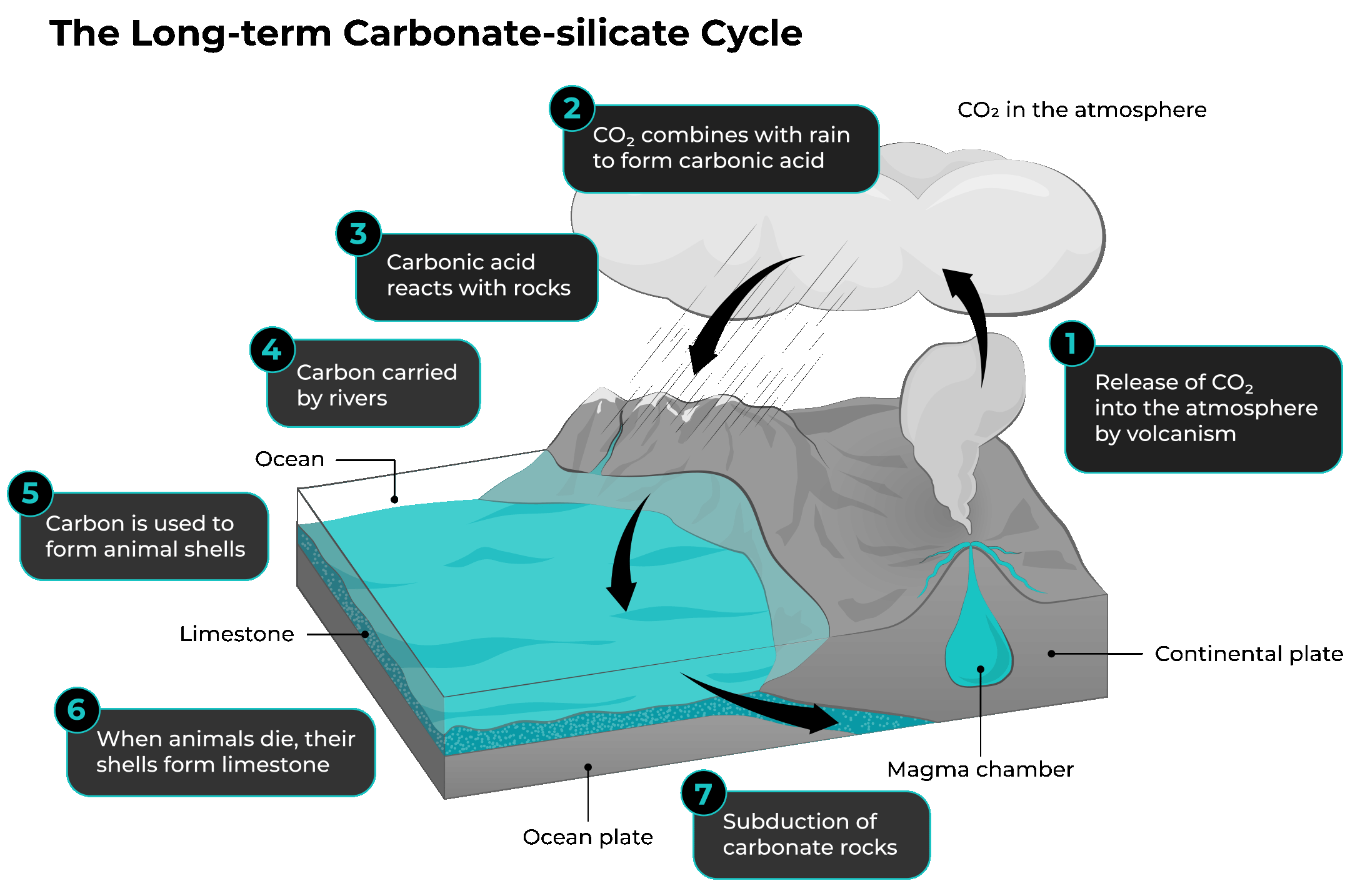 Infographic from Vesta
OAE – Scientific Principles
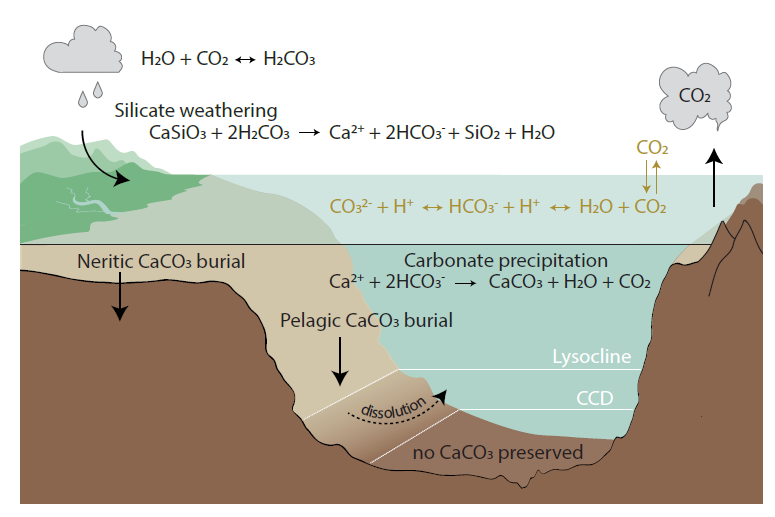 Using quicklime:
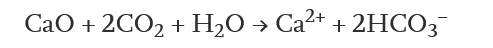 Using olivine:
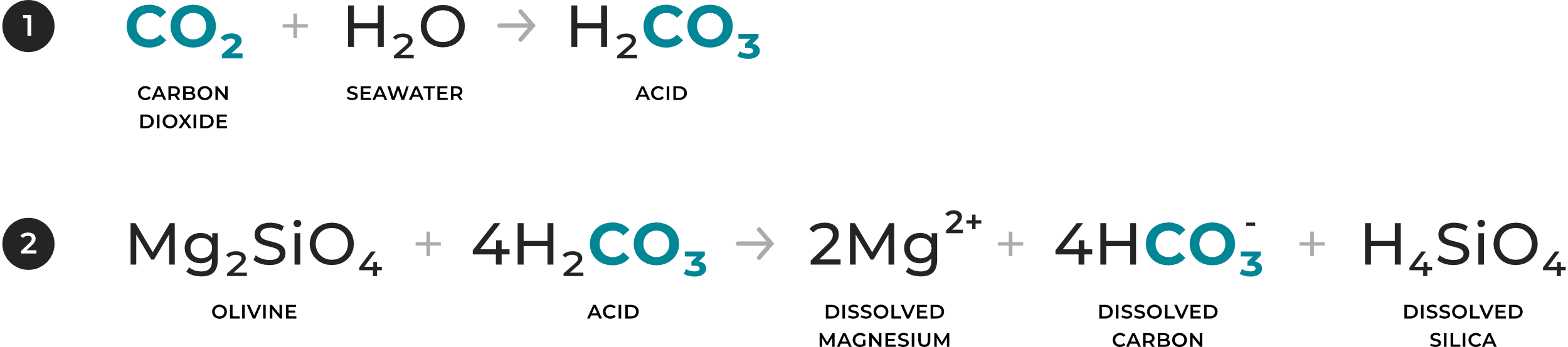 add alkalinity to shift the partitioning of inorganic carbonate species, lowering ocean pCO2
CO2 uptake potential
pH
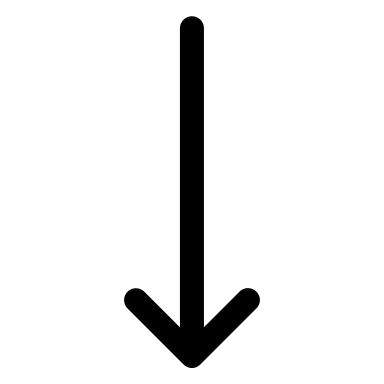 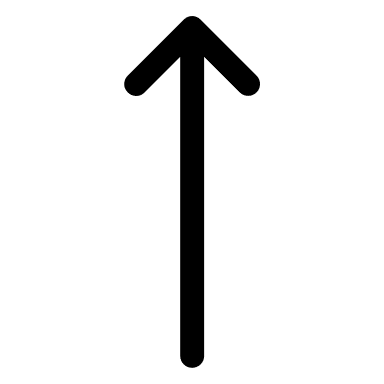 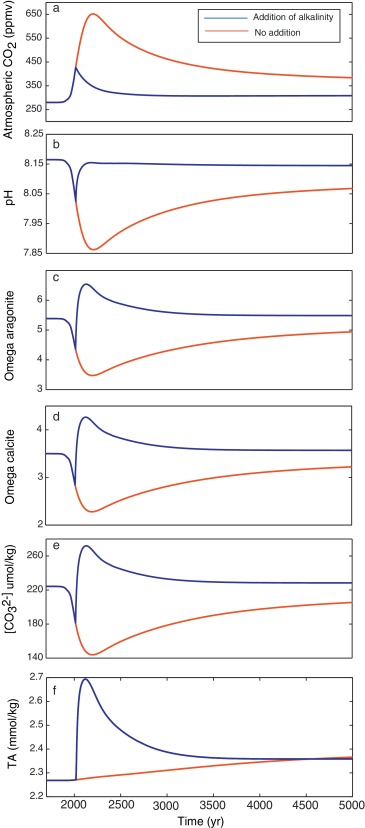 OAE – Scientific Principles
1500 Pg C over 500 years
Assessing possible consequences of ocean liming on ocean pH, atmospheric CO2 concentration and associated costs. Paquay & Zeebe (2013)
LOSCAR model, add alkalinity from 2020 to 2400 under various emissions scenarios

Alk inputs are 2 to 10 × 1014 mol/year in 1500–5000 Pg C total emissions.

∼$103-144 per ton of CO2
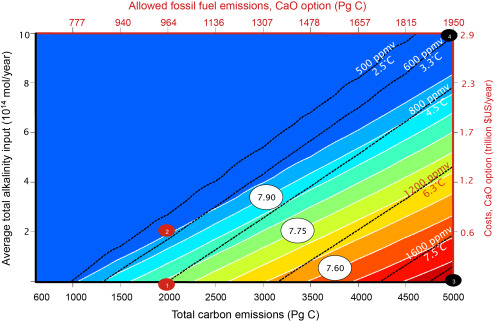 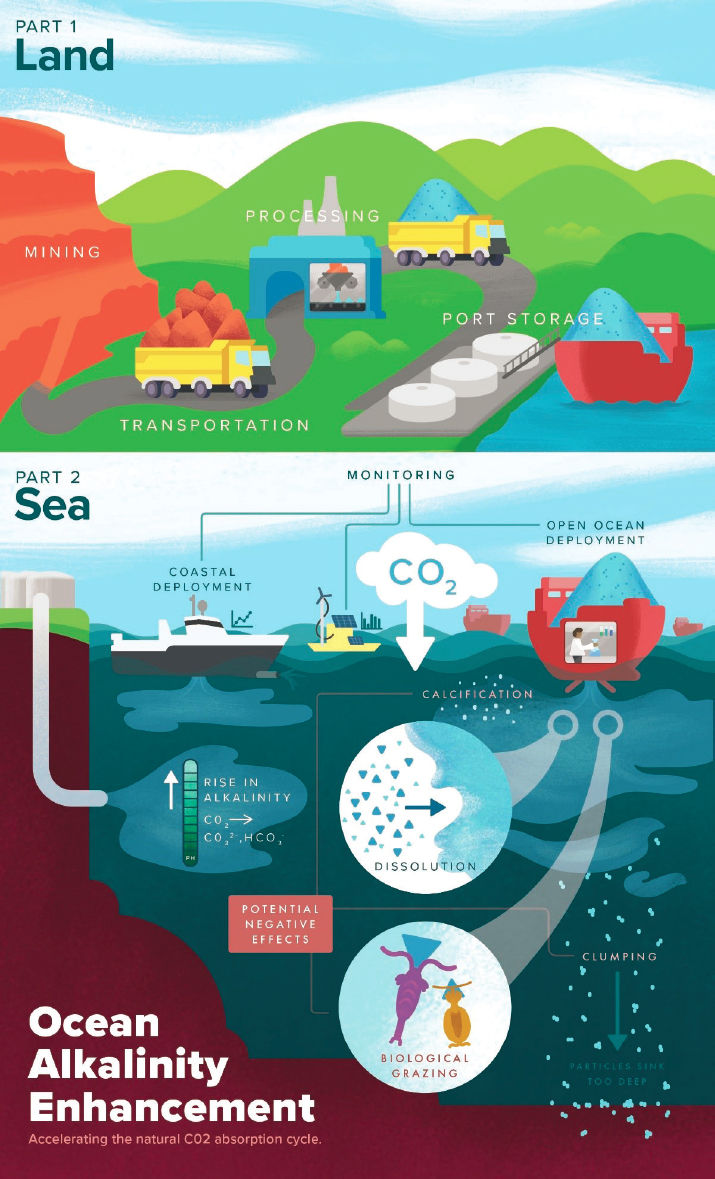 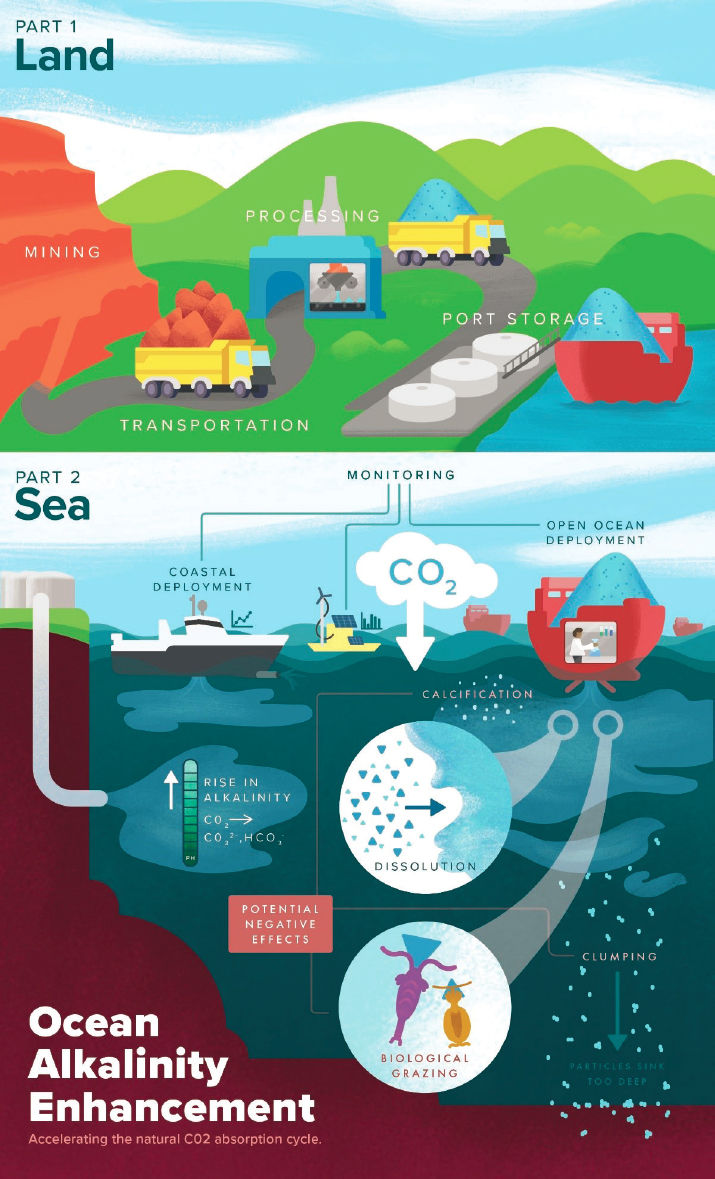 Deployment (where & how)
Monitoring 
Domino-effect impacts?
Silicate & carbonate  minerals
Alkaline materials from mining waste
Electrochemical generation of alkalinity
A research strategy for ocean-based carbon dioxide removal and sequestration (2021). National Academies of Sciences, Engineering, and Medicine
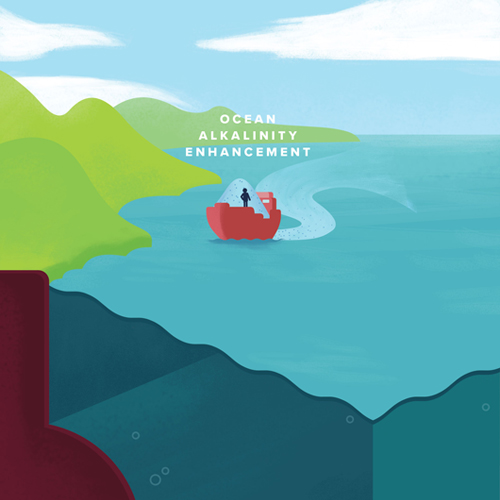 Outlook
Potential to promote CO2 uptake from the atmosphere while mitigating ocean acidification
“Permanent” CO2 sequestration on timescales of millennia or longer (in the absence of processes that remove the added alkalinity, which are slow) 
Proposed minerals are abundant in Earth’s crust, but there are associated costs, logistics, and environmental impacts of supply (mining, transportation)
A research strategy for ocean-based carbon dioxide removal and sequestration (2021). National Academies of Sciences, Engineering, and Medicine
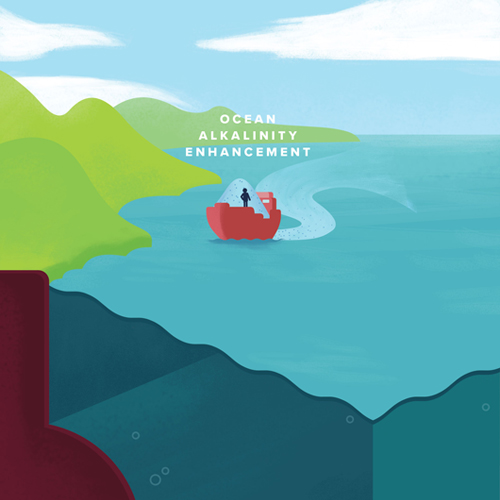 Outlook
Can represent a source of nutrients and trace metals (good or bad?)
How will OAE alter local and global biogeochemical cycles?
What kinds of global processes do we have to worry about? CO2 outgassing in some regions? Increase in albedo from limestone powder?
A research strategy for ocean-based carbon dioxide removal and sequestration (2021). National Academies of Sciences, Engineering, and Medicine
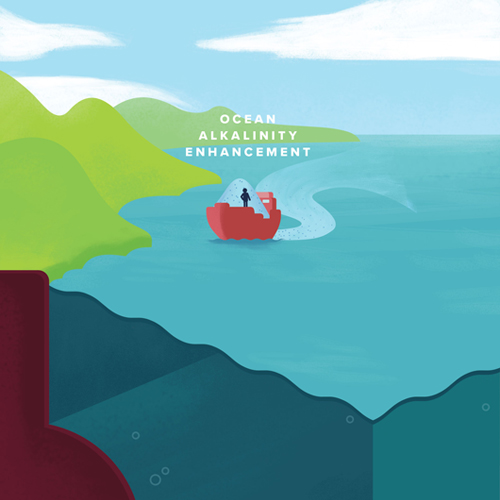 Outlook
Where can OAE be deployed? Coastal areas susceptible to acidification could be good candidates.
What kind of infrastructure is needed? Expanded mining, ports, vessels, monitoring stations, etc.
What are the social/environmental/economic costs?

Many technical, environmental, logistical, social, and ethical questions remain.
A research strategy for ocean-based carbon dioxide removal and sequestration (2021). National Academies of Sciences, Engineering, and Medicine
Assessment Criteria - OAE
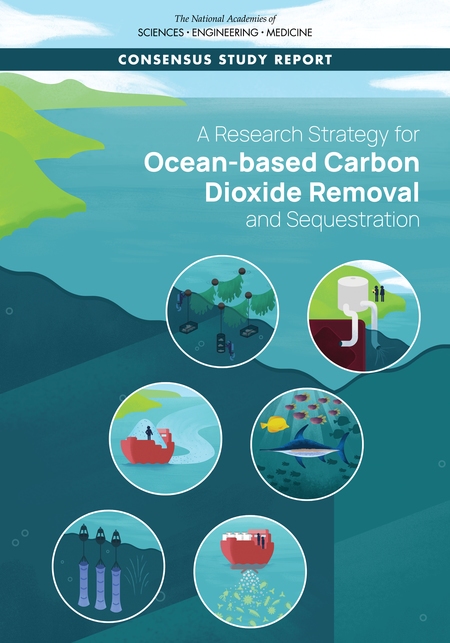 Knowledge Base
Low – medium 
Seawater–CO2 system is understood
Need empirical data on alkalinity enhancement; currently, knowledge is based on modeling work. 
High uncertainty for possible impacts.
A research strategy for ocean-based carbon dioxide removal and sequestration (2021). National Academies of Sciences, Engineering, and Medicine
Assessment Criteria - OAE
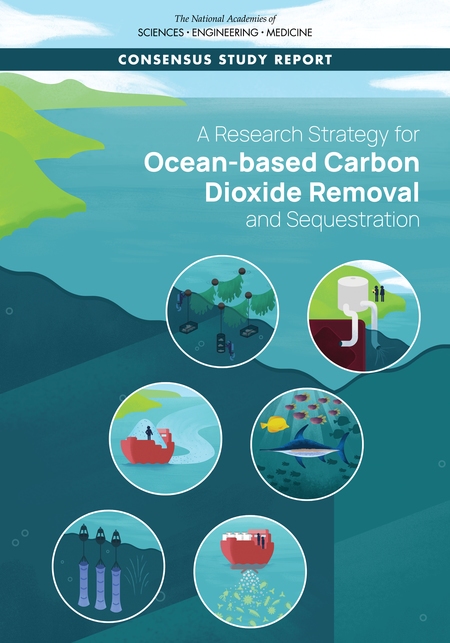 Efficacy 
High confidence
Field studies needed to quantify CDR, and effects on ocean chemistry
A research strategy for ocean-based carbon dioxide removal and sequestration (2021). National Academies of Sciences, Engineering, and Medicine
Assessment Criteria - OAE
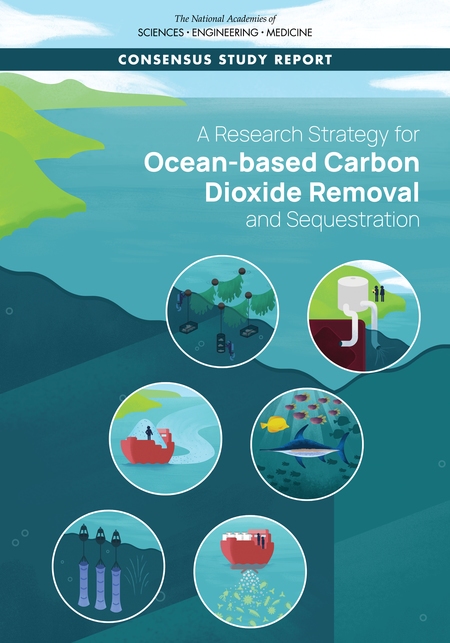 Durability  
Medium - High
>100 years
Processes for removing alkalinity are slow
A research strategy for ocean-based carbon dioxide removal and sequestration (2021). National Academies of Sciences, Engineering, and Medicine
Assessment Criteria - OAE
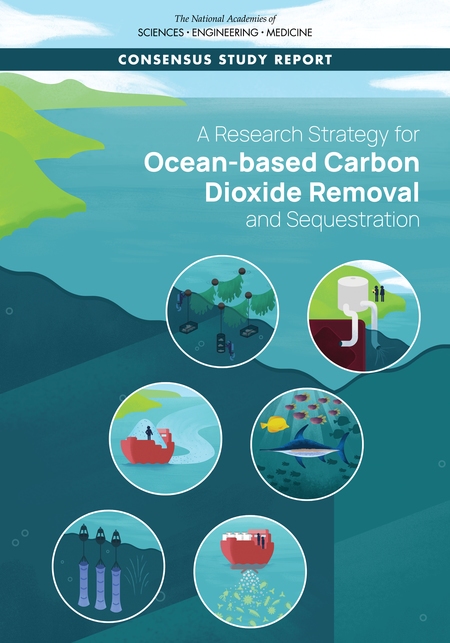 Scalability  
Medium - High
Potential for sequestering >1 Gt CO2/yr if applied globally
Uncertainty around unintended chemical impacts or export to depth of added minerals
A research strategy for ocean-based carbon dioxide removal and sequestration (2021). National Academies of Sciences, Engineering, and Medicine
Assessment Criteria - OAE
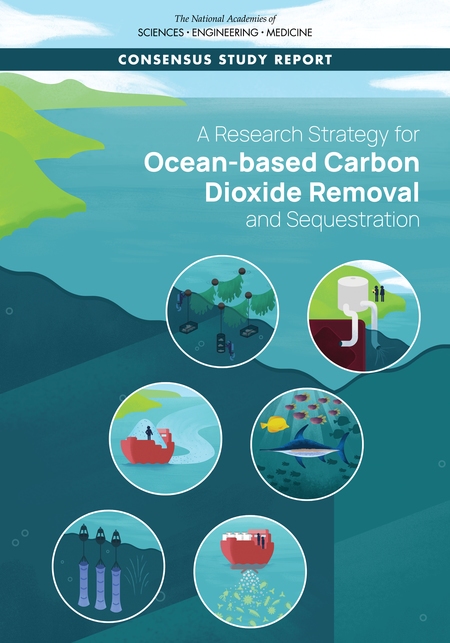 Environmental Risk  
Medium (low confidence)
Toxic effects of trace metal additions
Effects from mining
Unintended consequences for biological communities
A research strategy for ocean-based carbon dioxide removal and sequestration (2021). National Academies of Sciences, Engineering, and Medicine
Assessment Criteria - OAE
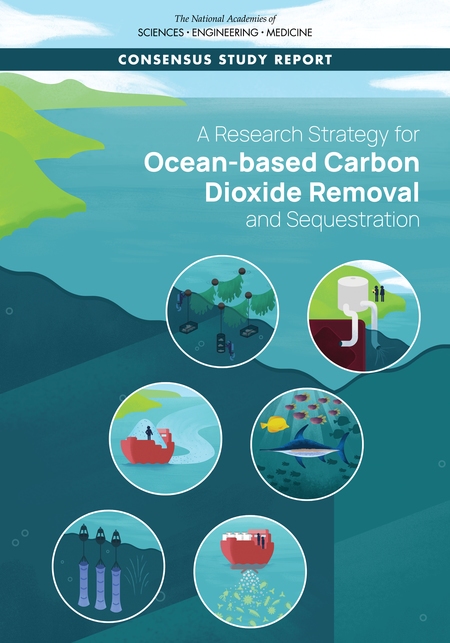 Co-benefits
Medium (low confidence)
Counter ocean acidification
Positive for fisheries
A research strategy for ocean-based carbon dioxide removal and sequestration (2021). National Academies of Sciences, Engineering, and Medicine
Assessment Criteria - OAE
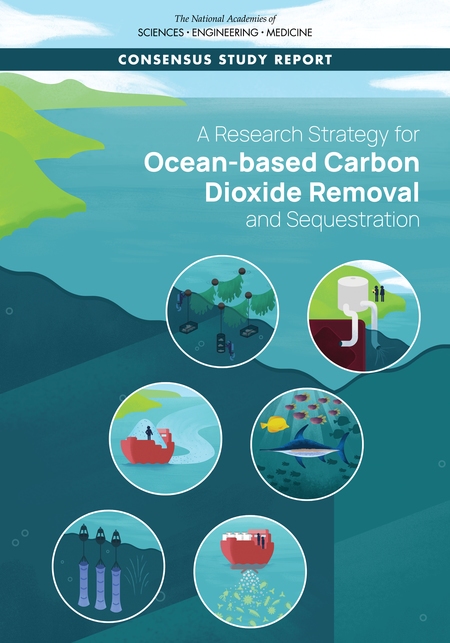 Cost of scale up 
Medium - high
>$100–$150/ton CO2
Cost of mining, transportation, ocean fleets
A research strategy for ocean-based carbon dioxide removal and sequestration (2021). National Academies of Sciences, Engineering, and Medicine
Assessment Criteria - OAE
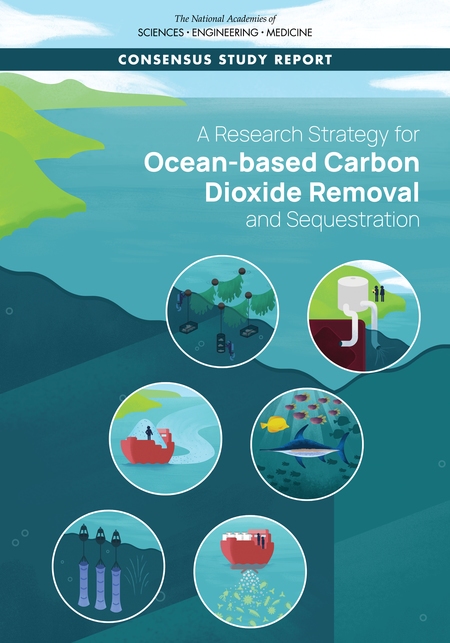 Cost of monitoring & accounting
Low - medium
Mostly on the “unintended consequences” side of monitoring
Substantial portion of cost during R&D
A research strategy for ocean-based carbon dioxide removal and sequestration (2021). National Academies of Sciences, Engineering, and Medicine
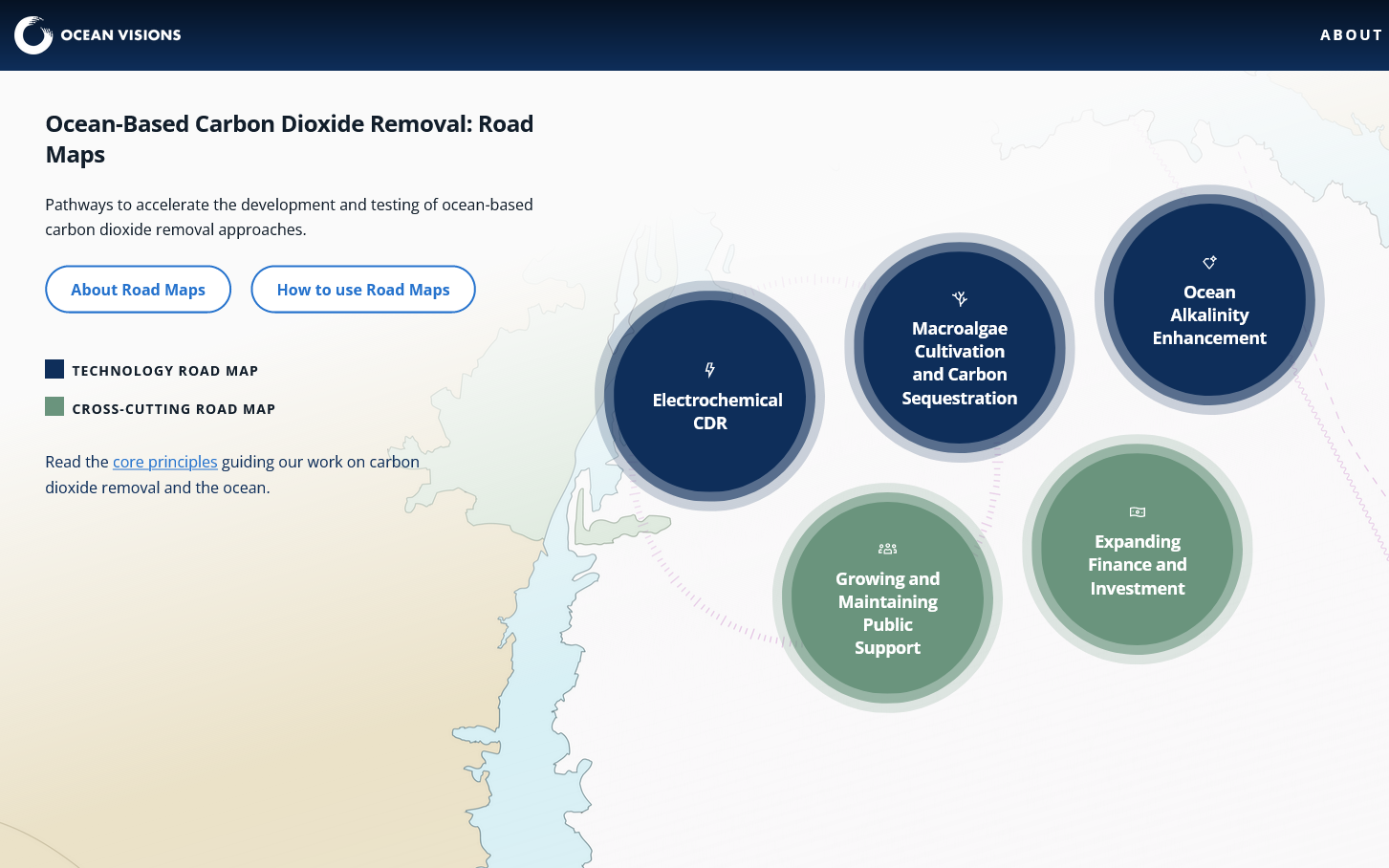 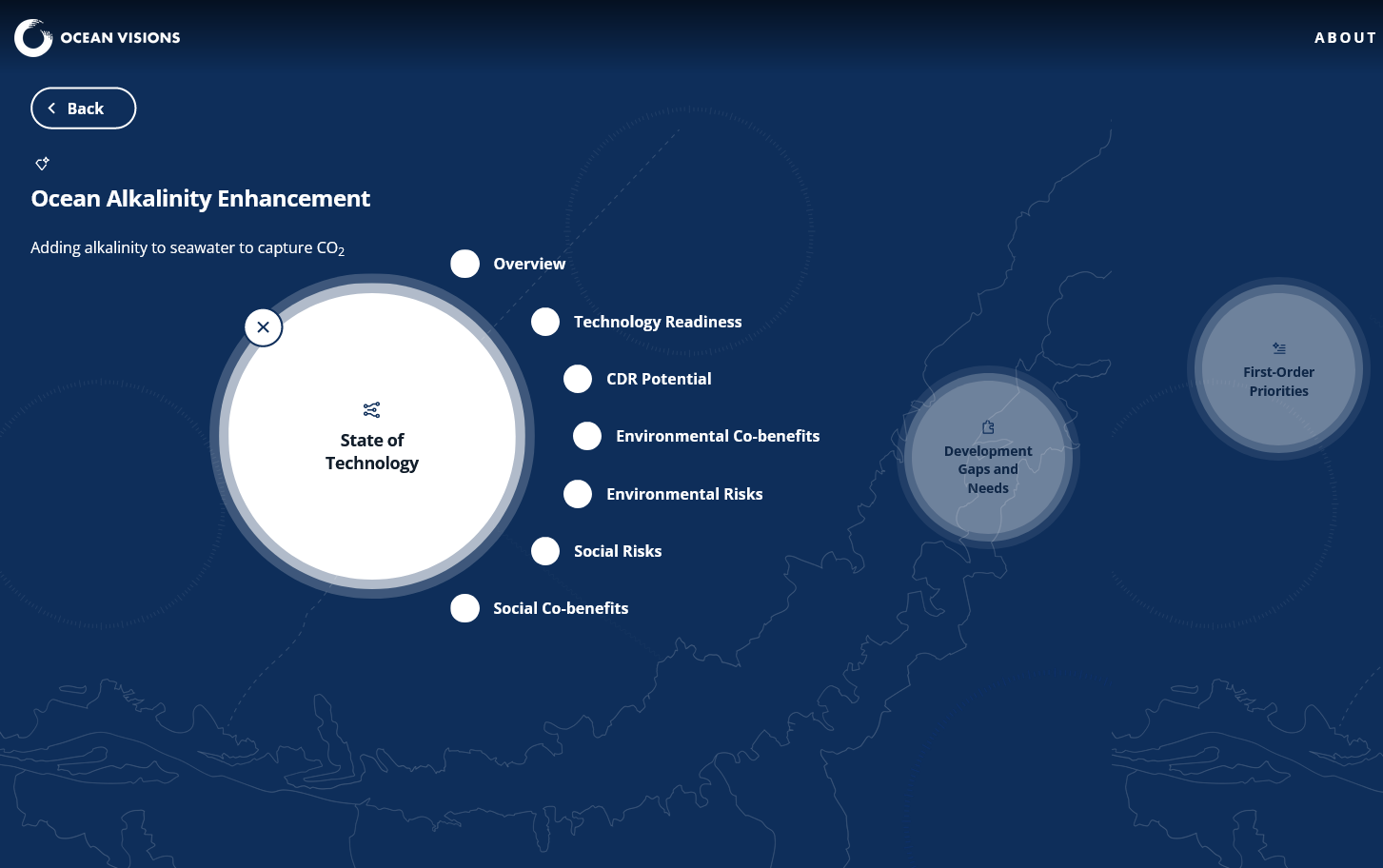 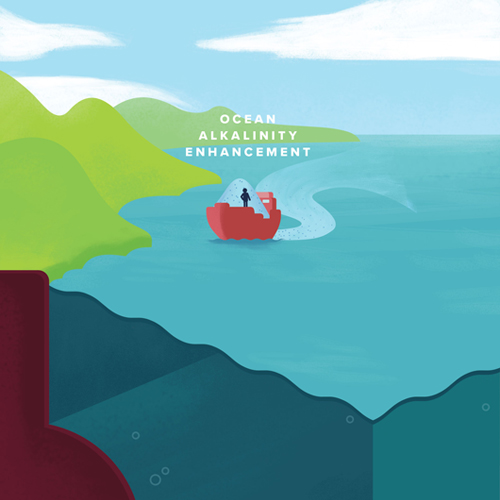 What’s needed?
(Building on lab trials), field trials are needed to study mineral dissolution kinetics, dynamics of carbonate chemistry, biogeochemical & biological impacts, technological readiness, etc. 
(e.g., Vesta, Ocean NETS)

Along with chemistry & deployment, monitoring & verification plans must be developed.
A research strategy for ocean-based carbon dioxide removal and sequestration (2021). National Academies of Sciences, Engineering, and Medicine
(Project) Vesta
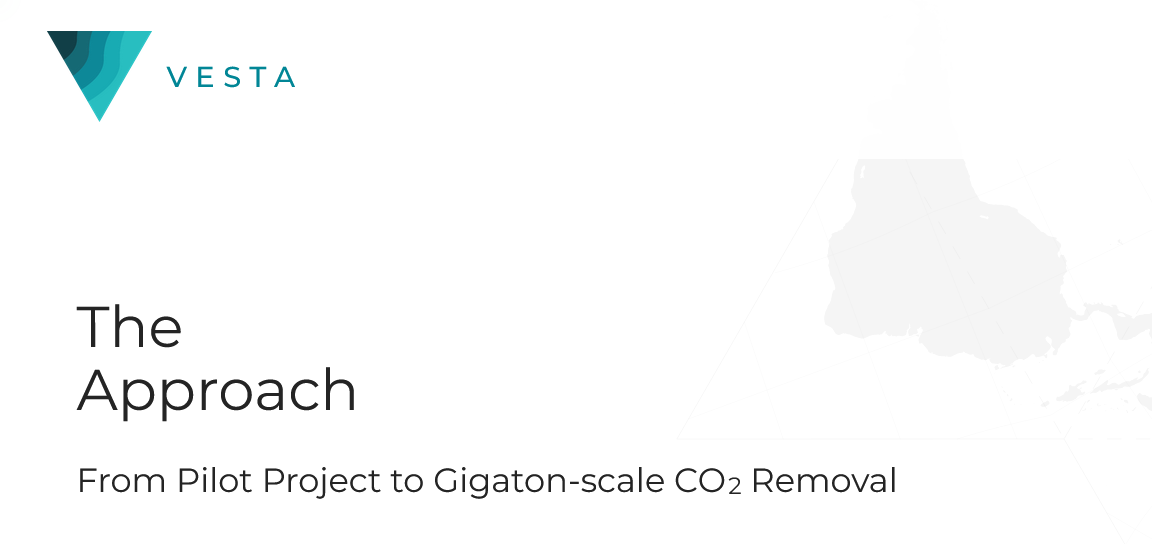 “From Pilot Project to Gigaton-scale CO2 Removal”
Olivine deployment for Coastal Carbon Capture
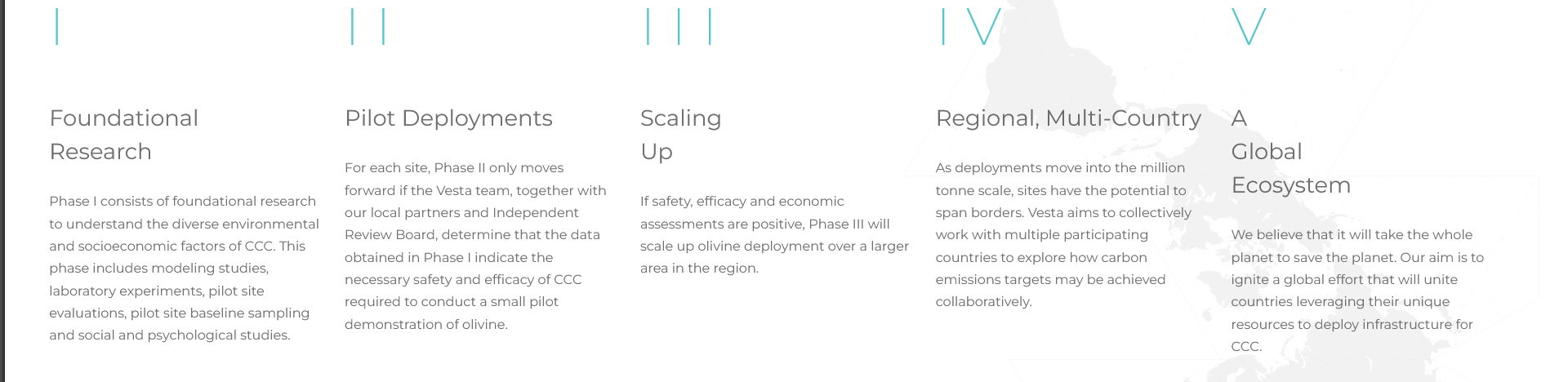